2024 i-STAT Competency for Emergency Medicine(Creatinine, Troponin,  B-hcg)
Ancillary Testing
October 2024
Central Virginia Health System
Policies and Procedures
Ancillary SOPs are on the Pathology and Laboratory Medicine SharePoint, at the link:& Laboratory - Home (sharepoint.com)1. From the link, scroll about half way down. On the left side of the screen, select the link that says “POC Ancillary SOPs”2. Open the folder “i-STAT”3. There is document for each test
All POC tests must have a nursing order entered by a provider before performing
Cartridges
Sample Fill Mark                    (cTnI cartridge pictured, but sample is applied the same way for all 3 tests)
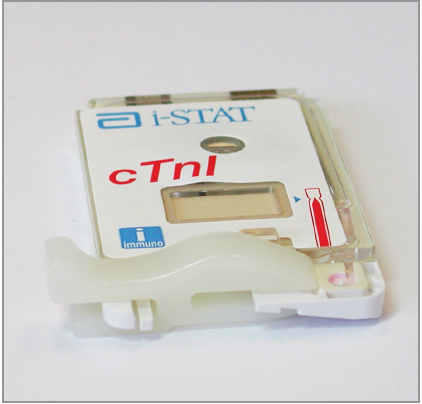 Specimen Collection
Green top tube must be full and mixed well
Under-filled tubes can cause inaccurate results
Good blood collection technique is CRITICAL!
Label all specimens with patient label (must have a minimum of 2 patient identifiers: full name, full social, and/or date of birth)
Patient Testing
Interpretation of Troponin Results
Interpretation of β-hCG Results
Interpretation of Creatinine	Results
Troubleshooting
cTnI Limitations
β-hCG Limitations
BhCG Limitations
Grossly hemolyzed samples can decrease detection of hCG or create quality check codes.

Specimens from peri- or post-menopausal women may elicit weak positive results due to low β-hCG levels unrelated to pregnancy. It is good laboratory practice to resample and retest after 48 hours.
Interfering Factors for Creatinine
Quality Control
Quality Control
Cleaning
Docking/Transmission
Thank you!